GC211 Data Structure
1
Lecture 1
Sara Alhajjam
Course Syllabus
OFFICE:	               Room 2
OFFICE HOURS:	10-11 TUE; 10-11 THR
E-MAIL ADDRESS:	salhajjam@ksu.edu.sa
WEB PAGE:     	http://fac.ksu.edu.sa/salhajjam
CLASS HOURS:	8-10 TUE & WED
Credit Hours:  	3
2
Course Description:
Students are introduced to: Fundamental concepts of data structures. Performance measurement of algorithms. Implementation and use of lists, stacks, queues, priority queues, trees, heaps and graphs. Students will do programming assignments.
3
Grading
4
Course Policies:
No late homework will be accepted.
Homework assignments are considered individual efforts. However, students are encouraged to share thoughts with others. Absolutely no copying and no plagiarism. Copyright should be respected. Academic dishonesty cases will be dealt with severely.
All exams are closed book. 
The final exam will be comprehensive.
5
What is Java?
Java is a programming language 
Created by Sun Microsystems 
Often used for web programming 
Initially marketed as a web development system 
Java is not only for web programming 
General purpose programming language 
Very similar to C++ 
simplified!
6
Java Program!
class HiThere {
	/**
      * This is the entry point for an application.
      * @param astrArgs the command line arguments.
	  */
    public static void main(String[] astrArgs) {
	     // Starting of the main method
        System.out.println("Hello World!"); 
    } // main()
} // end class HiThere
7
Reserved words
class HiThere {
    public static void main(String[] astrArgs) { 
        System.out.println("Hello World!"); 
    }  // main()
 } // end class HiThere
Reserved words or keywords are part of the language
 class used to define a class
 public access keyword - public, private, protected and ‘default’
 static type related to belonging
 void special return type
Java is case sensitive
8
Data Type
The data type defines what kinds of values a space memory is allowed to store.
All values stored in the same space memory should be of the same data type.
All constants and variables used in a Java program must be defined prior to their use in the program.
9
Primitive Data Types
10
Variable/Constant Declaration
When the declaration is made, memory space is allocated to store the values of the declared variable or constant.
The declaration of a variable means allocating a space memory which state (value) may change.
 The declaration of a constant means allocating a space memory which state (value) cannot change.
11
Variable Declaration
12
More declaration examples
String declaration 
with initial value:
String word="Apple";
without initial value:
String word;
char declaration 
with initial value:
char symbol ='*';
without initial value:
char symbol;
Boolean declaration:
with initial value:
boolean flag=false;
boolean valid=true;
without initial value:
boolean flag;
13
Operators
Arithmetic Unary Operators

 += 	addition
  -=      subtract
 *=  	multiply
 /=	      divide
%=	remainder
int iNum = 7;
iNum += 2;
iNum -= 2;
iNum *= 2;
iNum /= 2;
iNum %= 2;
14
Operators
Equality and Relational Operators

==	equal to			  if (iNum == 1) {
!=	not equal to			  if (iNum != 1) {
>	greater than			  if (iNum > 1)  {
>=	greater than or equal to	  if (iNum >= 7){
<	less than			  if (iNum < 1)  {			
<=	less than or equal  		  if (iNum <= 7) {
int iNum = 7;
15
Decision Making
Decision making uses Rational Operators
==	is equal to
!=	is not equal to
>		is bigger than
>=	is bigger or equal to
<		is smaller than
<=	is smaller or equal to

||	 logical OR

&&      logical AND
counterA == counterB

counterA != counterB

counterA > counterB

counterA >= counterB

counterA < counterB

counterA <= counterB
(counterA > counterB) || (counterA < counterB)
(counterA > counterB) && (counterA < counterB)
16
Decision Making implementations
switch Statement
A way to simulate multiple if statements
int iCounter = 0; // initialisation
int iValue;
...
if (iCounter == 0) {
        iValue = -1;
} else if (iCounter == 1) {
        iValue = -2;
} else if (iCounter == 2) {
        iValue = -3;
} else {
        iValue = -4;
}
int iCounter = 0; // initialisation
int iValue;
...
switch (iCounter) {
    case 0:
        iValue = -1;
        break;
    case 1:
        iValue = -2;
        break;
    case 2:
        iValue = -3;
        break;
    default:
        iValue = -4;
} // end switch
17
Switch Structures
switch (expression)
{
  case value1: statements1
	       break;
  case value2: statements2
	       break;
  ...
  case value n: statements n
	       break;
  default: statements
}
18
Control Structures
Loops
 while

 do     while

 for
Loop Control

 break

 continue
19
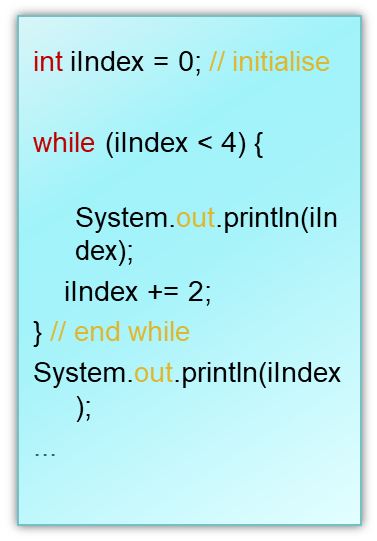 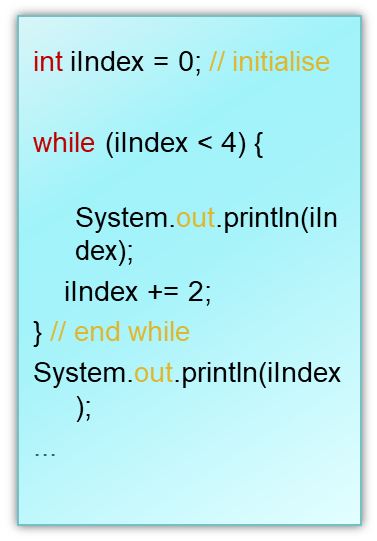 int iIndex = 0; // initialise
do {
System.out.println(iIndex);
    iIndex += 2; 
} while (iIndex < 4);
System.out.println(iIndex);
...
20
Arrays
Group of data items
All items of the same type, e.g. int
Items accessed by integer indexes
Starting index with zero
Last index is one less than the length
Of pre-determinate size
The length of an array is the number of items it contains
The length is fixed at creation time
21
Arrays
22
Declaring Array Variables
Arrays are variables
Arrays must be declared
	<type>[] <identifier>;
or
	<type> <identifier>[];

Examples:
   String[] astrCityNames;    or String astrCityNames[];
   int[] aiAmounts;                  or int aiAmounts[]; 
	double myList[];
23
Creating Arrays
Declare Arrays with reserved word NEW
arrayRefVar = new datatype[arraySize];

Example:
myList = new double[10];

myList[0] references the first element in the array.
myList[9] references the last element in the array.
24
Declaring and Creatingin One Step
datatype[] arrayRefVar = new datatype[arraySize];
 	double[] myList = new double[10];
datatype arrayRefVar[] = new datatype[arraySize];
	double myList[] = new double[10];
25
Example
double[] myList = {1.9, 2.9, 3.4, 3.5};
This is equivalent to the following statements:
double[] myList = new double[4];
myList[0] = 1.9;
myList[1] = 2.9;
myList[2] = 3.4;
myList[3] = 3.5;
26
Initializing arrays with input values
Scanner input = new Scanner(System.in);

System.out.print("Enter " + myList.length + " values: ");

for (int i = 0; i < myList.length; i++) 
  myList[i] = input.nextDouble();
27